Sixth session of the Africa Regional Forum on Sustainable Development
VNR Workshop

24 February 2020
Elephant Hills Resort, Victoria Falls, Zimbabwe
Strengthening evaluative thinking and evidence-based reporting in Voluntary National Reviews and local reviewsGrace ChisamyaECA
Agenda 2030 expectations for VNRs:
rigorous and based on evidence, 
informed by country-led evaluations and 
data which is high-quality, accessible, timely, reliable and disaggregated

 VNRs are not an end in themselves-taking stock of implementation

In order to take stock, evidence is critical: to know what is working, what is not working, for who, where, under what circumstances, what needs to be done to accelerate implementation

If SDGs and Agenda 2063 are to contribute to development- learning from implementation lessons is crucial- evidence is key for successful targets, plans and reporting
What is evidence then?
Is not opinion
Assertion backed by information- it has to meet certain criteria
Independent, verifiable, objective
Evaluations as a key source of evidence
Seeks to understand if outcomes are being achieved, worthiness of achievements and how to improve
Is different from monitoring that tracks whether you are achieving what you planned
Serves the purposes of learning, accountability, decision making, knowledge, governance
SDGs/ Agenda 2063 evaluations-not business as usual:
Complementarities
Systems approach
Sustainability
Gender equality and equity are central
Underlying cause of inequality
Giving voice and inclusion
How we stand on embedding evaluations in VNRs
The 6thEVALSDGs/IIED briefing paper: analyzed 22 VNRs submitted in 2016: 
Very little awareness of what evaluation is and its potential contribution to SDGs
Only 2 countries reported use of qualitative data
16 of 22 countries established a governance system for M&E at a government  level.
 In 2018, similar analysis of 42 VNRs submitted in 2017 was done extending on the 2016 analysis:
Showed improvements but still far from what could potentially be done

Clear-AA analyzed 2019 VNRs from AA- use of monitoring data but not evaluation even when it is available. Monitoring is necessary but not sufficient
Types of Evaluations and indicative time and costs
2020 VNRs- What is potentially possible
Rapid evaluations- 2 to 3 months- the need for appropriate expertise
Evaluative workshop- 1 month-evaluative thinking, participatory
Reviews-reflection process-progress and changes needed
Creating an evaluation/research repository-use existing evaluation/research e.g. Uganda, Benin, South Africa
African Evaluation Database
http://clearafred.wits.ac.za
3ie impact evaluation repository 
https://www.3ieimpact.org/evidence-hub/impact-evaluation-repository 
Libraries
Write to relevant sources
Evidence (Gap) Maps
Presentations of availability of evidence for specific policy area e.g Uganda
Evidence maps or systematic reviews are available on the Campbell collaboration https://www.campbellcollaboration.org/better-evidence.html
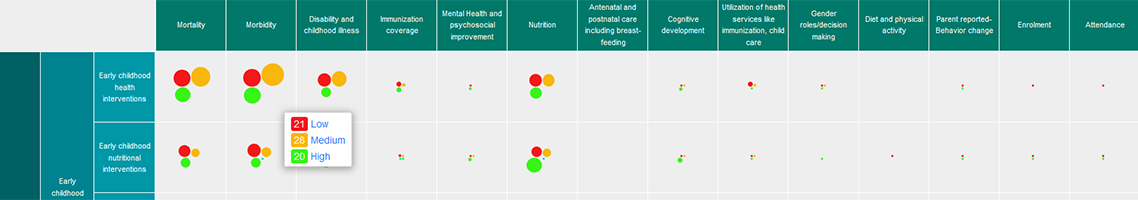 Question for reflection
What is your experience and what lessons can you share on embedding evaluation evidence in countries planning processes, policies and VNR reporting?
THANK YOU!
Follow the conversation: #ARFSD2020
More: www.uneca.org/arfsd2020